DínóalbumVictor András: Pirinyó sárkányokc. cikkéhez
Összeállította: Hevesi MáriaGyöngyösi Kálváriaparti Sport- és Általános Iskola
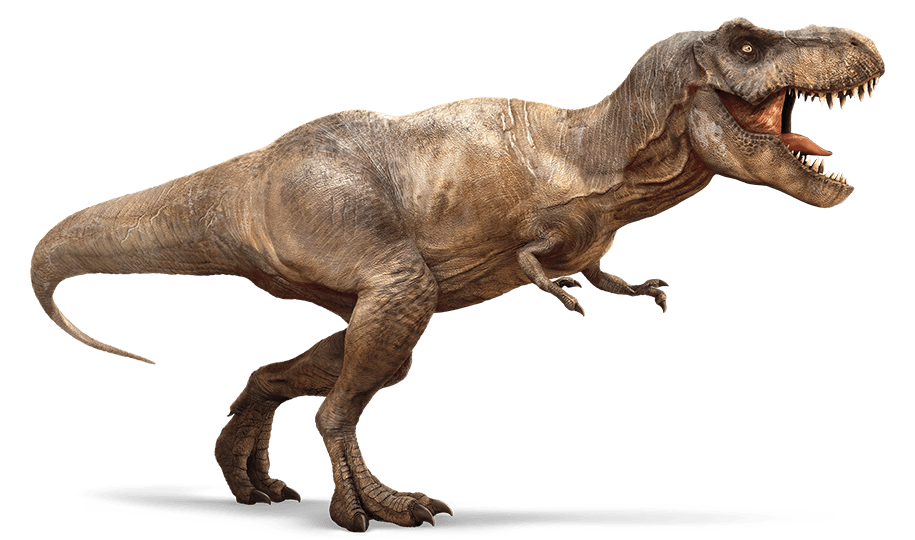 Tyrannosaurus rex
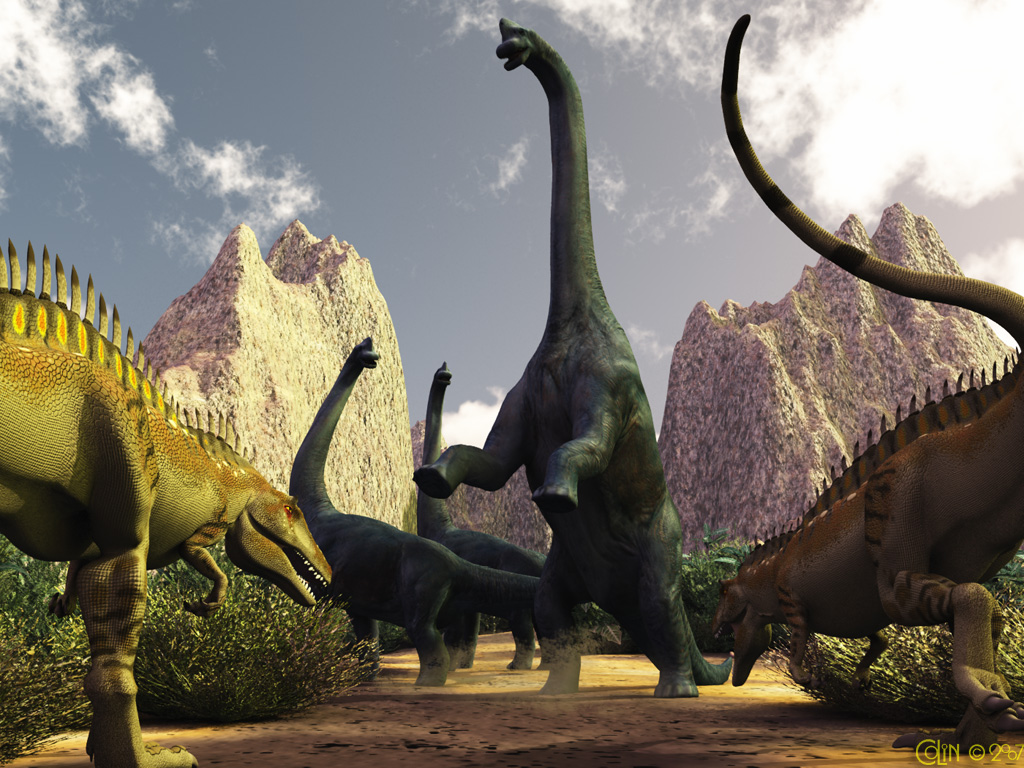 Sauroposeidon
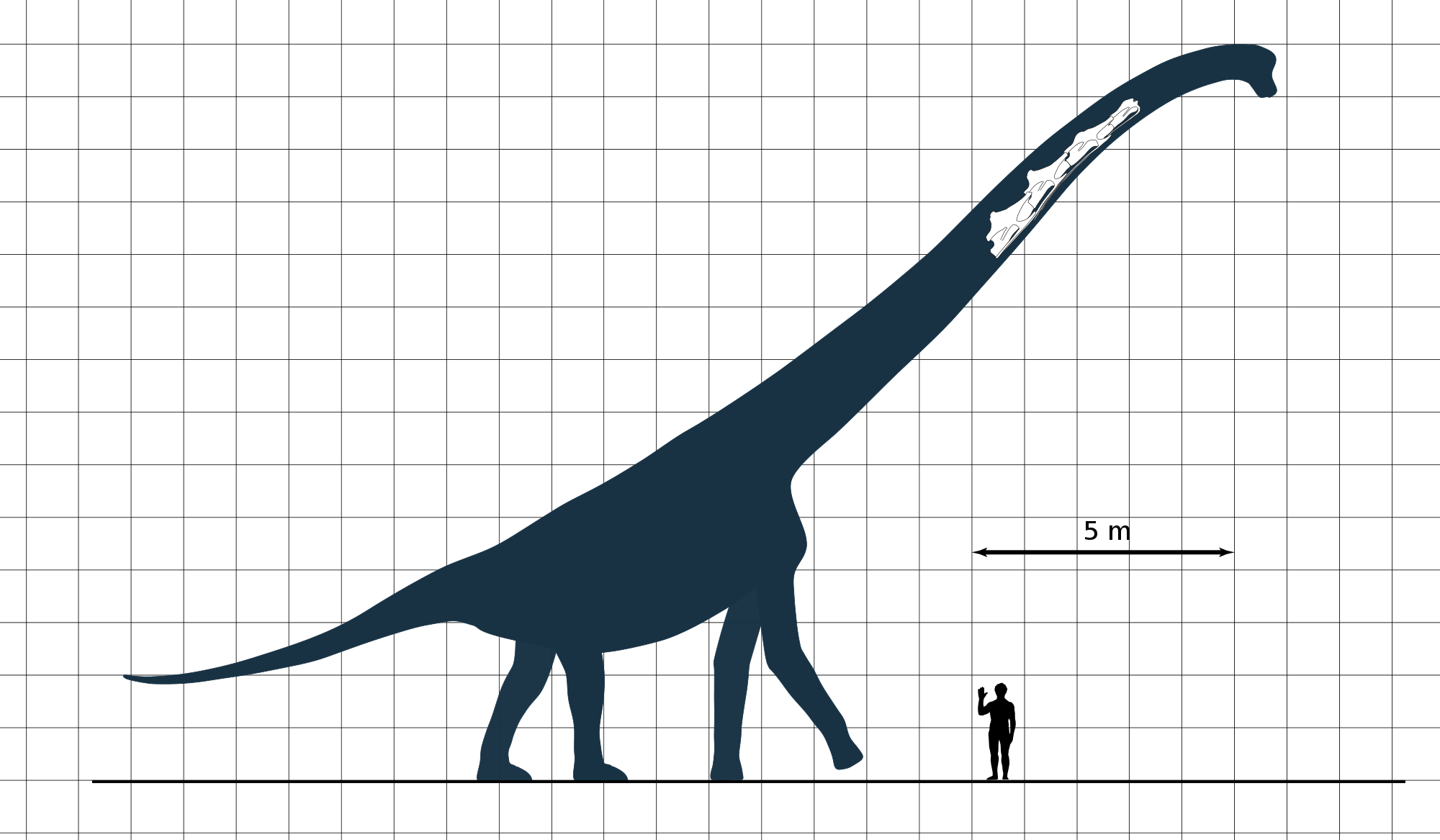 Sauroposeidon
Stegosaurus
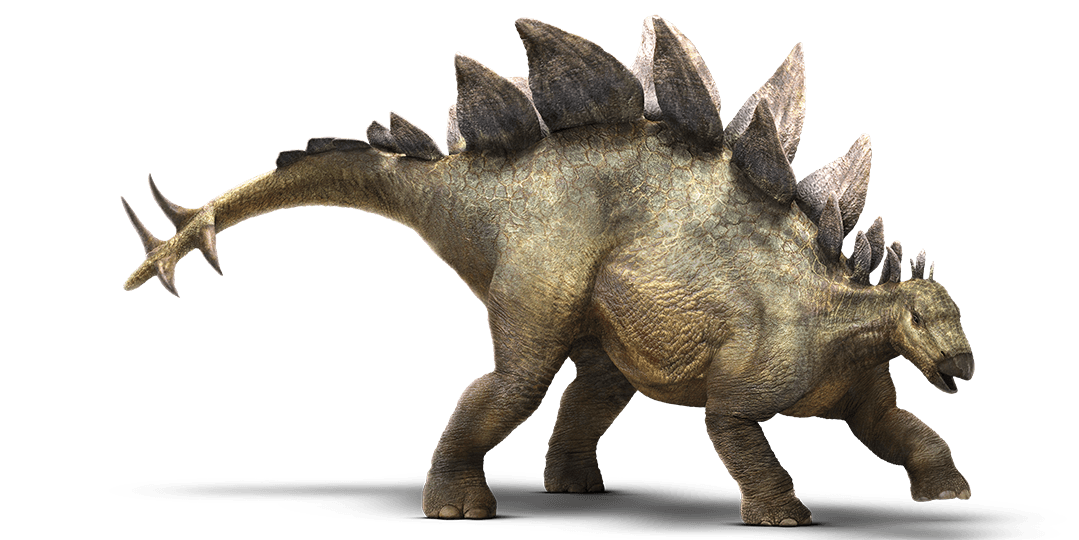 Protoceratops
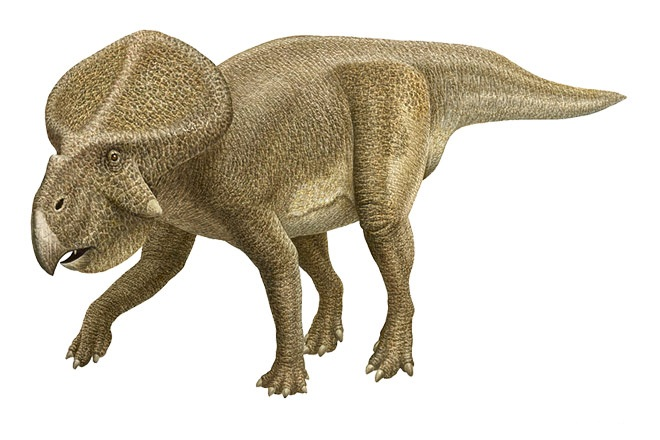 Psittacosaurus
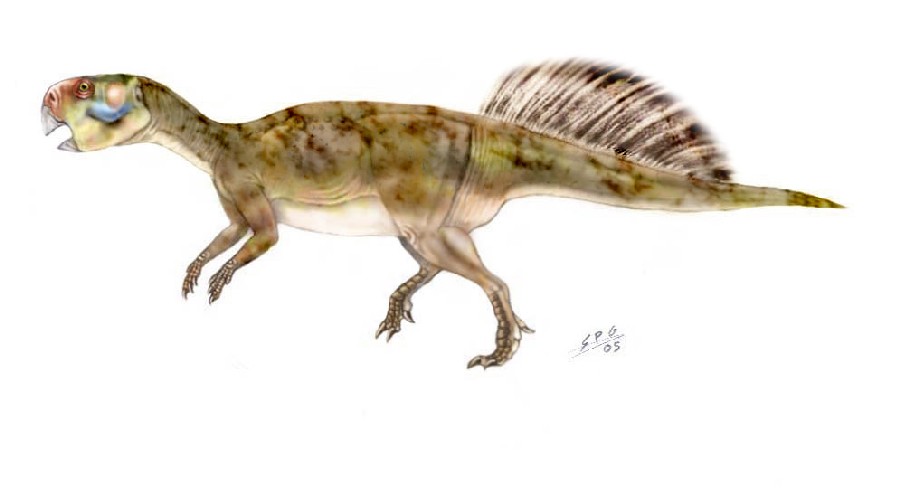 Eoraptor
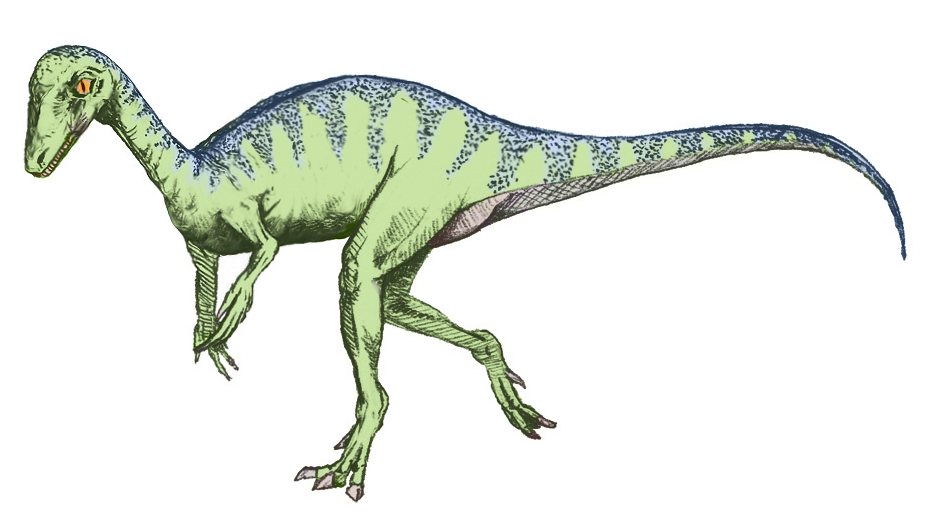 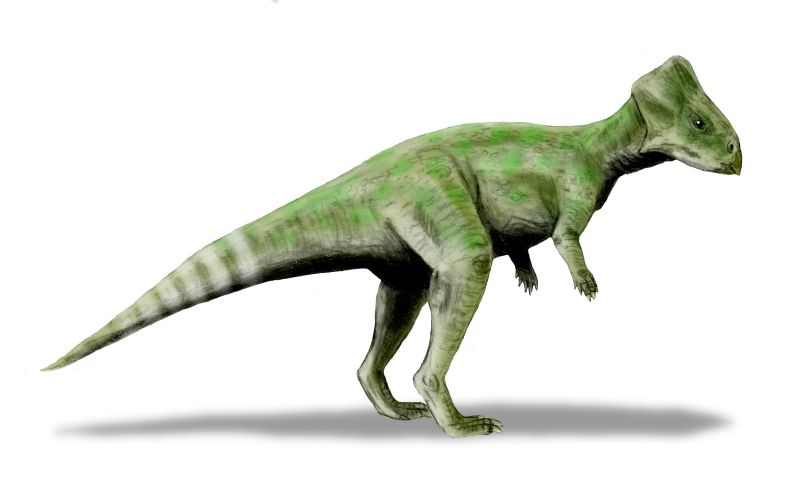 Graciliceratops
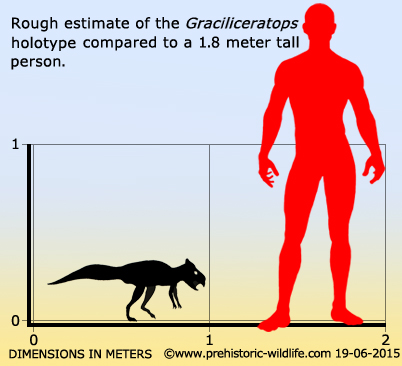 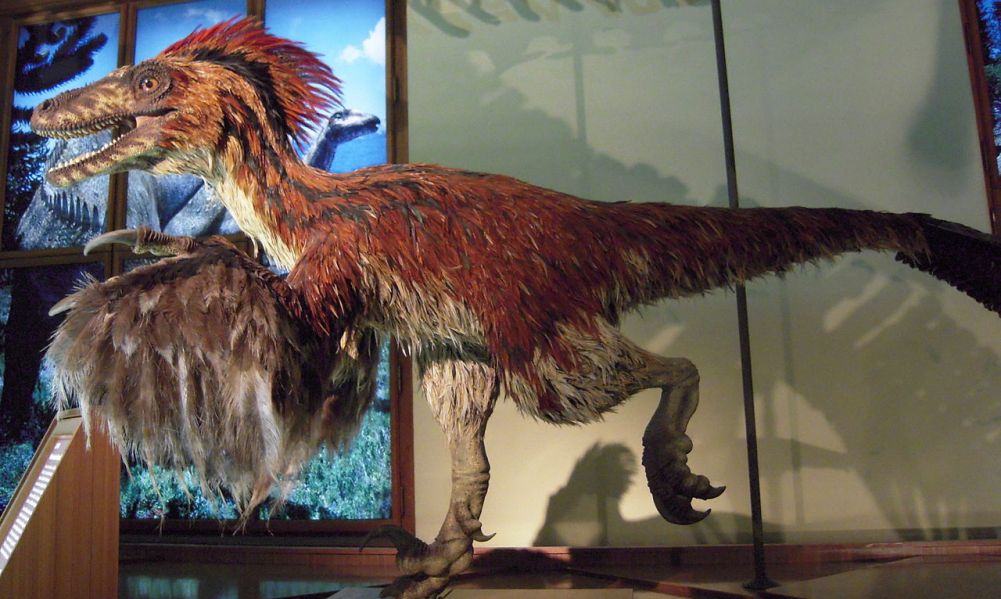 Velociraptor
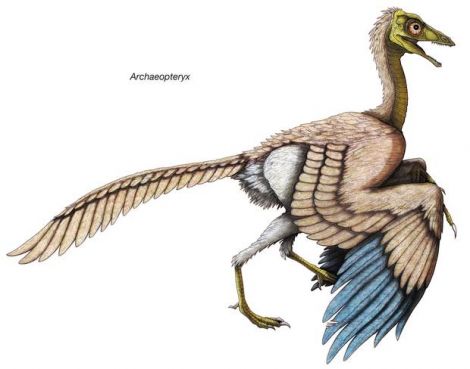 Archeopteryx
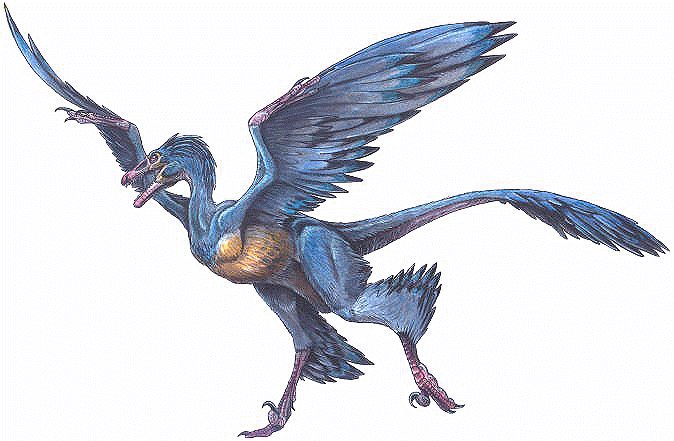 Microraptor
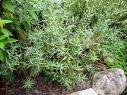 Sárkányfű vagy tárkony, Artemisia dracunculus 
   Származása, elterjedése. Őshazája Közép- és Észak-Ázsia, a Kaukázus és a Távol-Kelet. Európában és Kaliforniában nagyobb területen termesztik. Mostoha, elfeledett, cserjeszerű növényünk. Hazánkban újabban ismét terjed. Vékony, hosszú, üde fűzöld hajtásai és levelei magas, különleges bokrot alkotnak. Az egyik legkitűnőbb növényi ízesítőnk. Hajtásait zölden és szárítva használják fűszerezésre.
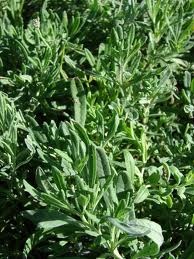